North Carolina’s Program Improvement Plan	Where are we?
December 13, 2017
[Speaker Notes: Introduce self…]
Program Improvement Plans are not the follow-up.  They are the main event.
Various sources
[Speaker Notes: PIPs are the roadmap for action.  They can make significant improvements in the way states conduct their child welfare responsibilities. 

PIPs respond to the findings of the federal Child and Family Service Reviews.  No state’s child welfare system is perfect.  There are always going to be enhancements that need to be made.  

PIPs must move the state closer to the level of the national standards within a two-year timeframe.  This is not a lot of time.  Anyone who knows anything about change management knows that it takes much longer to completely turn things around but two year is a good amount of time to begin seeing changes & improvements in the right direction.  

Also a flaw of the CFSR process…NC is constantly being measured & rated, even before some of the changes take effect.  

Not a perfect system but it’s the best QA system we have at this point.  Each round gets a bit better.]
Everything is negotiable…
PIP Monitoring Visit September 27-28th 
In response to feedback, NC renegotiated pieces of the previously approved PIP
Changes highlighted throughout this presentation
Improve the outcomes of safety, permanency, & well-being through the establishment of clear performance expectations for practice in CPS Assessments, In-Home Services, & Foster Care Services
Goal 1
Goal 1: Strategy 1Policy & Practices
Strengthen and clarify North Carolina’s child welfare policies and practices
[Speaker Notes: Review, assess, and revise the current policies and practices including, but not limited to, frequency, consistency, quality and documentation of:  
timely initiations 
risk assessments that inform safety plans and services
concerted efforts to:
assess the needs of children, parents, and foster parents 
identify necessary services to adequately address issues relevant to agency’s involvement
identify necessary services to achieve case goals
secure and provide appropriate services (i.e.--educational, physical, dental and mental health services)
meaningful engagement of children, parents, and foster parents in:  
the development and ongoing implementation of case plans
the development of timely and appropriate permanency goals
concerted efforts to:  
promote and support positive relationships between children and parent
to achieve permanency goals and promote placement stability
child, family, siblings and caseworker visits that reinforce the continuity and connections of family relationships
case decision making including case closures

Given this scope of work, attention has been paid to CPS Intake, CPS Assessments, CPS In-Home Services, & Child Placement Services initially.  The plan is to revise the rest of the policy manual prior to statewide implementation in early-mid 2018.]
Policy vs Protocol vs Guidance
[Speaker Notes: In this context, 
polices are formal, brief statements of requirement(s) that usually have a statutory basis;
standards are protocols with mandatory action(s) to meet the requirement(s);
guidelines describe practices or processes, including best practices or recommended practices; and
procedures are step-by-step instructions for performing the task to ensure compliance]
Highlights – CPS Assessments
[Speaker Notes: Interviews with children must include questions regarding the allegations, and be separate from the parent, caretaker, and/or alleged perpetrator.

Assessment of the physical home environment must include a tour of the entire home and other buildings on the family property.]
Highlights – CPS In-Home Services
[Speaker Notes: The (new) North Carolina In-Home Services Home Visit Record must be completed for every home visit. 

Home visits require SWs to observe the interaction and relationship between the child(ren) and the parent/caretaker.

Contacts with the maltreating parent(s)/caretaker(s) must emphasize the behavior change addressed in the Family Services Agreement.]
Highlights – Permanency Planning
Additional Goals of the Revised Manual
Provide for easier access, use and navigation
Improve the format 
Support searches and navigation, and
Better use of links 
Provide increased consistency
Provide clarity regarding requirements and timeframes
Provide clarity regarding what must occur and what is recommended
Eliminate use of non-specific and vague terms 
Eliminate redundancy
Develop improved process for policy updates and modifications
[Speaker Notes: Use of heading and bullets

Use of table of contents and/or index, key topics

Provide links to forms and make sure the links work.

Define key terms and use terms and language consistently

Reasonable for example

Red text should not remain beyond a certain time frame, 2-3 months, eliminate Administrative letters]
Goal 1: Strategy 1Policy & Practices
Publish the revised manuals governing child welfare policies and practices
Implement the revised policies, practices and training in the 10 OSRI counties
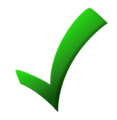 Manuals can be found on TA Gateway Knowledgebase
https://nccwta.org/index.php?/Knowledgebase/Article/View/2/12/nc-cw-modified-manual-for-nc-cw-pilot
[Speaker Notes: CPS Assessments & CPS In-Home Services began July 1, 2017

CPS Intake was published August 31, 2017

Child Placement Services released September 29, 2017

Can be found on the TA Gateway Knowledgebase
https://nccwta.org/index.php?/Knowledgebase/Article/View/2/12/nc-cw-modified-manual-for-nc-cw-pilot]
Goal 1:  Strategy 2Training Systems
Enhance the training system to support the consistent application of the revised policies and practices
Goal 1: Strategy 2Training Systems
Identify key competencies for the revised policies & practices
Compare key competencies for initial & ongoing training
Revise the training curricula & delivery methodology to ensure staff have the basic skills necessary to do their work (extended thru Q5)
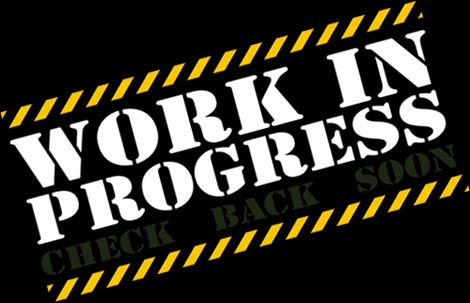 [Speaker Notes: Currently, the trainers are using both manuals for the courses.  Beginning in April 2018, only the revised policy manual will be used in the courses.]
Revised Courses Include:


Child Welfare in North Carolina:  
Pre-Service

Intake in Child Welfare Services

Cps assessments in Child Welfare Services

Cps In-Home Child Welfare services

Placement in Child Welfare Services
Training Systems
Goal 1:  Strategy 2Training Systems
Develop a series of “in-service” trainings to be used by county supervisors and training divisions to reinforce consistent implementation of the revised policies and practices
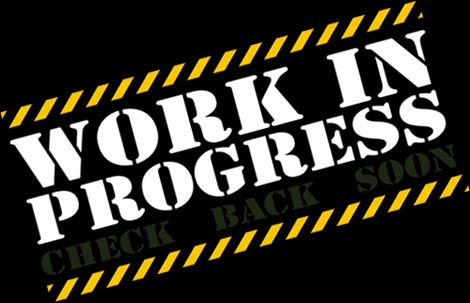 [Speaker Notes: Becoming known as Do It Yourself or DIYs but the official name is

Spotlight on Practice]
Spotlight on Practice
Incarcerated Parents
Heroin and Opioids
Using the Safety Threshold Concept to Enhance Decision Making
Considerations when Removing a Child from the Home
Medical Decisions in Foster Care
Face-to-face contacts
Collateral contacts
Diligent efforts to locate and engage
Making Appropriate Case Decisions in Family Assessments
Conflict of Interest Cases
[Speaker Notes: Kits include scripted PowerPoints, webinars, role play scenarios, videos, discussion questions, etc.


4 of the upcoming DIYs will cover CPS Intake, CPS Assessment, 
CPS In-Home Services, & Child Placement Services.  These will be ready in time for the statewide rollout of the revised policy manual.]
Goal 1: Strategy 3Supervisor Academy
Strengthen the capacity of county child welfare agencies to sustain the consistent application of the revised policies & practices
[Speaker Notes: Feedback was the Supervisor Academy needed to be focused on training the correct application of the revised policies & practices.  Courses were revised to meet this need.]
Nuts and Bolts, Child Welfare Supervision 


practical skill-building exercises

policy-based practice opportunities

move supervisors beyond the basics of supervision
Supervisor Academy
Using Data to Improve Agency Practice and Performance 

improving practice and performance using data within a county child welfare agency

understand how to use the six-step CQI with  teams
Supervisor Academy
Using Data to Improve Practice and Performance-Community Partnerships

improving practice and performance through data sharing with community partners 

identify a community partner(s) that is essential for improving outcomes with children and families

understand how to use the      six-step CQI process to facilitate collaborative meetings with community partners
Supervisor Academy
Goal 1: Strategy 3Supervisor Academy
Implement the supervisor academy beginning with the first cohort of supervisors from the 10 OSRI counties
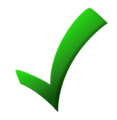 [Speaker Notes: Random selection


Must have completed the prerequisite course “Introduction to Supervision”

To hit the mark of 80 sups, each class must have approximately 20 students.  Each cohort is slated to have 23 sups.

In the first cohort, there are 13 sups that have successfully completed “Nuts & Bolts” & “Using Data to Improve Practice & Performance”.]
Goal 1: Strategy 3Supervisor Academy
Incorporate lessons learned from the first cohort and execute the  supervisor academy incorporating the revised policies for all 80 supervisors from the 10 OSRI counties
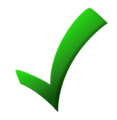 [Speaker Notes: As I mentioned earlier, Children’s Bureau really wanted NC to focus on applying the revised policies & practices.  This activity had to be re-worked so as capture this expectation.  Since a cohort had already begun the Academy, a plan was developed to get them current with the tweaks that were made in the curriculum.]
Goal 1:  Strategy 4Technical Assistance
Implement a technical assistance model for NC DSS to provide multi-level assistance to county child welfare staff regarding the consistent application of policies, practices and training….model will include strategies for NC DSS staff to teach, mentor, and coach county child welfare staff on the expected application of policy and practice standards to ensure safety, permanency, and well-being of children served by county child welfare programs.
[Speaker Notes: Again, you will see the focus on the revised policies & practices.

Also notice the language of “teach, mentor, & coach”.]
Teaching, Coaching, & Mentoring…oh my!
Define how counties’ needs will be determined and how the state will assist counties with item-specific analysis of the case review findings and addressing any identified needs
Develop the protocol and processes by which quality assurance results will be analyzed and program improvement will be implemented and evaluated statewide
[Speaker Notes: Employing the use of item-specific analysis.  Most of these analysis, impressions, & themes will be found in the OSRI Quarterly Report.]
Goal 1:  Strategy 5Child Welfare Family Leadership Model
Develop and pilot county level child welfare family engagement committees and a state level family advisory council that promotes and supports the involvement of families at case practice, policy, and systems levels.
Goal 1:  Strategy 5Child Welfare Family Leadership Model
State Level Family Advisory Council
County Level Family Engagement Committee
Focus on engagement concerns at the state & local level

Focus on implementation of the revised policies & practices

12 members
Sponsorship of a birth family to participate in state-level work

State will provide training & technical assistance
[Speaker Notes: Currently in the process of identifying & securing the pilot counties for the Family Engagement Committees.

If anyone is interested in participating, contact Jeanne Preisler or me.]
Improve the outcomes of safety, permanency, & well-being through the utilization of a statewide quality assurance system which will identify the strengths and needs of the service delivery system
Goal 2
Goal 2:  Strategy 1Quality Assurance
Improve the outcomes of safety, permanency, and well-being through the utilization of a statewide quality assurance system which will identify the strengths and needs of the service delivery system
Goal 2:  Strategy 1Quality Assurance
Statewide communication regarding Quality Assurance
On-demand course is now available
Ongoing case reviews
[Speaker Notes: Reviewing 113 cases (50 IHS & 63 FC) each year in the 10 pilot counties

Reviewing 100 cases (44 IHS & 56 FC) each year in the 90 counties

Random sample]
Improve the permanency outcomes for children through collaboration with the judicial system
Goal 3
Goal 3:  Strategy 1Permanency Performance Profiles
Published at state & county levels

Plan to address issues of:
Notices to resource parents
Timely establishment of case goals
Concurrent planning
Timely TPR actions

Local meetings to review the profiles

Develop specific strategies to improve performance
[Speaker Notes: Comprised of :
CFSR Data Indicators
OSRI Case Ratings
J-Wise data

DCDL went out 12/6/17 to the chosen counties, which include the 10 PIP Pilot counties, any ancillary counties associated with the 10, & 1 northwestern judicial district as that area is under-represented in other activities. 
Centralized kick-off meeting February 23, 2018.

Regular meetings after that.]
Goal 3:  Strategy 2Court Engagement
Training & Technical Assistance

Plan to address issue of:
Children not achieving permanence

Collaboration

Evaluation
[Speaker Notes: Combining with Strategy 1 as they dovetail nicely.]
Goal 3:  Strategy 3Guardianship Assistance Program
Move children towards permanence


Increase utilization of the program
[Speaker Notes: Increased focus in 2018 on looking at guardianship as a permanent option for children in foster care.]
Strengthen cross-system service provision to improve safety, permanency, & well-being outcomes for children & families
Goal 4
Goal 4:  Strategy 2Diligent Recruitment & Retention
Strengthen and reframe the statewide foster and adoptive parent diligent recruitment plan to support the recruitment of families who meet the needs of the children they serve and who reflect the ethnic and racial diversity of the children served by the Foster Care program.
Goal 4: Strategy 2Diligent Recruitment & Retention
Support ongoing data analysis related to diligent recruitment planning, implementation, and monitoring
State staff will: 
provide technical assistance to counties to recruit families who reflect the diversity of children served by the foster care program and who can meet their physical, mental and behavioral needs
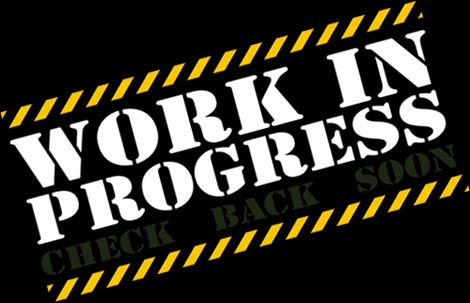 [Speaker Notes: At state and county levels and for private agency partners]
Enhance the statewide data quality, collection, & dissemination of information regarding services provided
Goal 5
[Speaker Notes: Anyone want to take a guess at what this is talking about?]
How is NC doing?
[Speaker Notes: I know this is the part you’ve all been waiting for…

You’ve heard about the changes NC is making to improve its child welfare system.  Let’s see if any changes are showing up in the case review data. 

Baseline data is in!  Baseline period was May – October 2017.

Expect our Performance Standard from Children’s Bureau before Christmas.]
Case Review Data
Safety Outcome 1:
Children are first & foremost protected from abuse and neglect.
[Speaker Notes: For reference, in 2015, NC scored 75%.]
Case Review Data
Safety Outcome 2:
Children are safely maintained in their homes whenever possible & appropriate.
[Speaker Notes: For reference, in 2015, NC scored 66% on item 2.



Item 3 was rated as a Strength in 57% of cases.]
Case Review Data
Permanency Outcome 1:
Children have permanency & stability in their living situations.
[Speaker Notes: For reference, in 2015, NC scored:

Item 4 -- 76% of the applicable cases
Item 5 -- 64% of the applicable cases 
Item 6 -- 41% of the applicable cases]
Case Review Data
Permanency Outcome 2:
The continuity of family relationships & connections is preserved for children.
[Speaker Notes: In 2015, NC scored:

Item 7 -- 78% of the applicable cases
Item 8 -- 59% of the applicable cases
Item 9 -- 73% of the applicable cases
Item 10 -- 79% of the applicable cases
Item 11 -- 58% of the applicable cases]
Case Review Data
Well-Being Outcome 1:
Families have enhanced capacity to provide for their children’s needs.
[Speaker Notes: Item 12:  
2015 performance:  44% of the cases

Item 13:
2015 performance:  46% of the applicable cases

Item 14: 
2015 performance:  61% of the 105 cases

Item 15: 
2015 performance:  34% of the applicable cases]
Case Review Data
Well-Being Outcome 2:
Children receive appropriate services to meet their educational needs.
[Speaker Notes: 2015 performance:  88% of the applicable cases]
Case Review Data
Well-Being Outcome 3:
Children receive adequate services to meet their physical and mental health needs.
[Speaker Notes: 2015 performance:  

Item 17 -- 76% of the applicable cases

Item 18 -- 67% of the applicable cases]
Questions?
For more information, contact:
Arlette Lambert, MSW
CFSR Coordinator
(919) 527-6345
arlette.lambert@dhhs.nc.gov